Τίτλος διάλεξης
Διαδικασίες διοργάνωση μιας δρομικής εκδήλωσης
Προπτυχιακό Πρόγραμμα Σπουδών 
Ν069 Οργάνωση εταιρειών αναψυχής και διοργάνωση δρομικών γεγονότων  
 

Αστραπέλλος Κωνσταντίνος 
ΣΕΦΑΑ ΚΟΜΟΤΗΝΗΣ
e-mail: kastrape@phyed.duth.gr
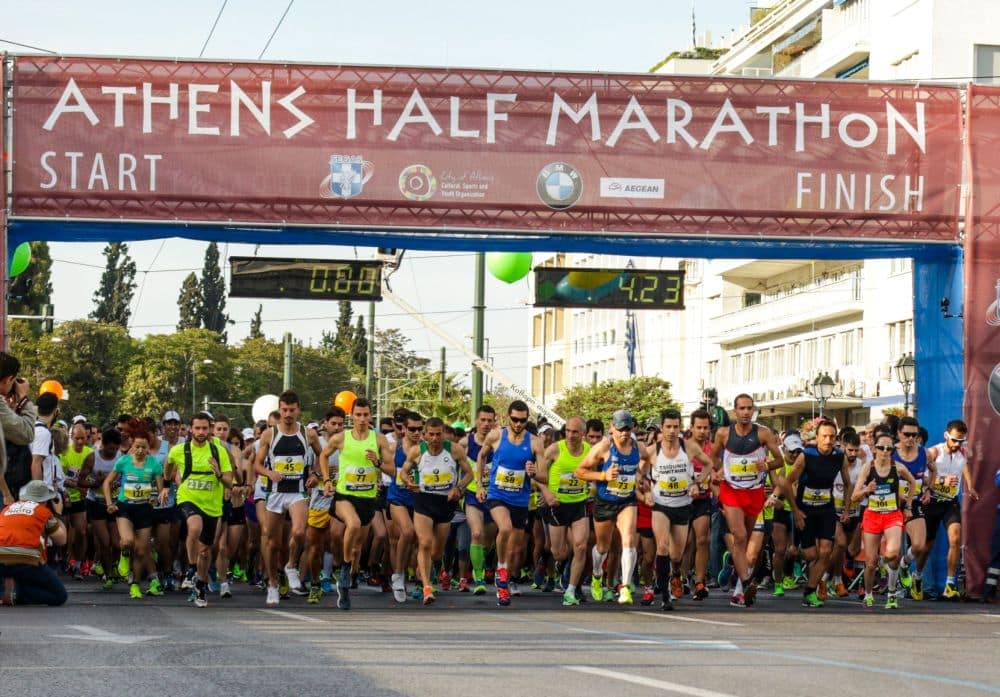 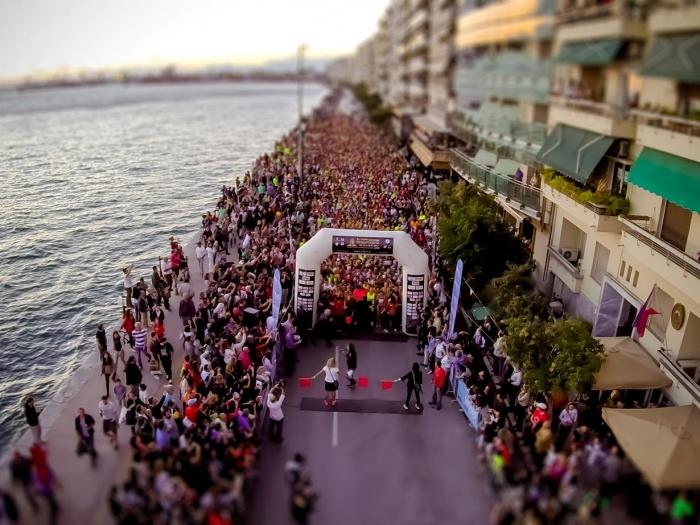 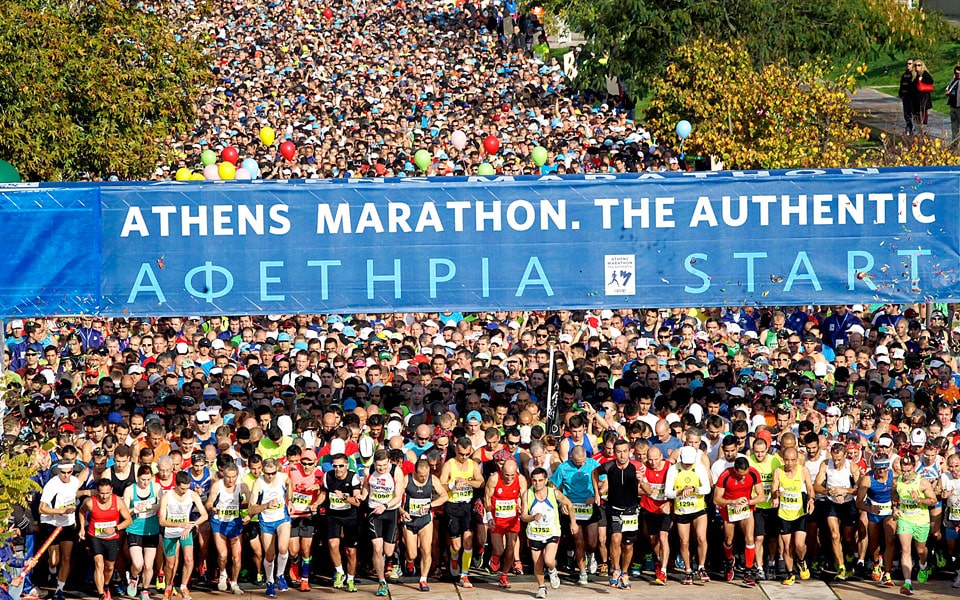 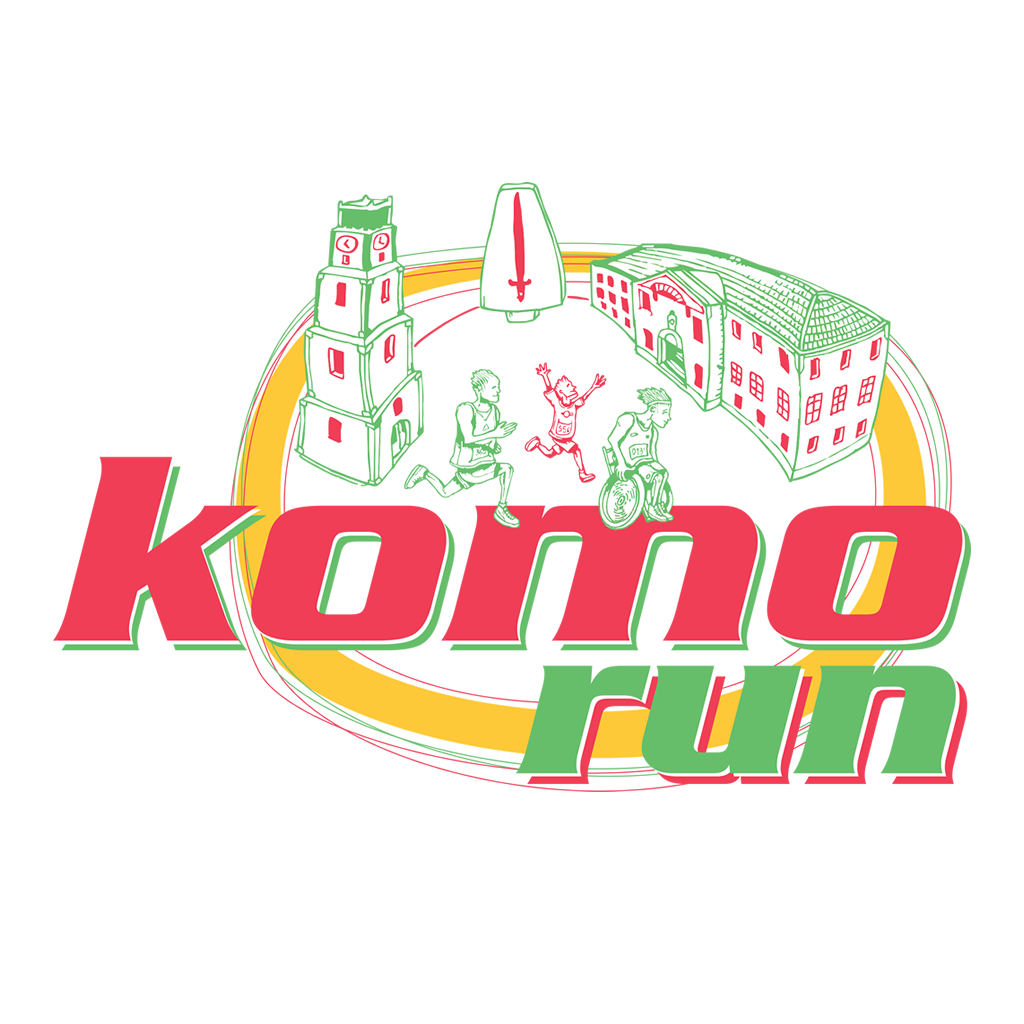 Έκταση αγώνων
Η έκταση του αγώνα εξαρτάται από:
Εμβέλεια 
αριθμό συμμετεχόντων
διαθέσιμα μέσα (οικονομικά, προσωπικό, εγκαταστάσεις)
Παράγοντες επιτυχίας διοργάνωσης
1. Σχεδιασμός – Προγραμματισμός
2. Στελέχωση προσωπικού
3. Οργάνωση προσωπικού
4. Σωστή διαχείριση οικονομικών
5. Διαχείριση σχέσεων με ΜΜΕ
6. Αξιοποίηση γεγονότος
7. Διαχείριση απρόβλεπτων γεγονότων
8. Αξιολόγηση
Σχεδιασμός – Προγραμματισμός
«Θεωρητικά» ο πιο σημαντικός παράγοντας 

Ο λεπτομερής σχεδιασμός – προγραμματισμός

Στρατηγικά πλάνα 
Λειτουργικά πλάνα 
Πλάνα σύμφωνα με τις νομικές και τεχνικές υποχρεώσεις
Στελέχωση Προσωπικού
Επίσης πολύ σημαντικός παράγοντας 

Γνώσεις και εμπειρία του προσωπικού
Μόνιμο έμμισθο προσωπικό (έμπειροι, άπειροι) 
Έκτακτο έμμισθο προσωπικό 
Εθελοντές 
Εξωτερικοί συνεργάτες 
 Ποιες είναι οι ιδιαίτερες δυνατότητες / εμπειρίες των μελών
Οργάνωση Προσωπικού
Οργάνωση του προσωπικού κατά λειτουργίες

Ξεκάθαρες γραμμές επικοινωνίας (Ποιος; Τι;)

Εξουσιοδότηση 

Αρμοδιότητες
Σωστή διαχείριση οικονομικών
Εξίσου σημαντικός παράγοντας 

Σωστή διαχείριση των οικονομικών
	•Έσοδα 
	•Χορηγίες
	•Προστασία χορηγών από καταχρηστικό μάρκετινγκ 
	•Έξοδα 
	•Απολογισμός
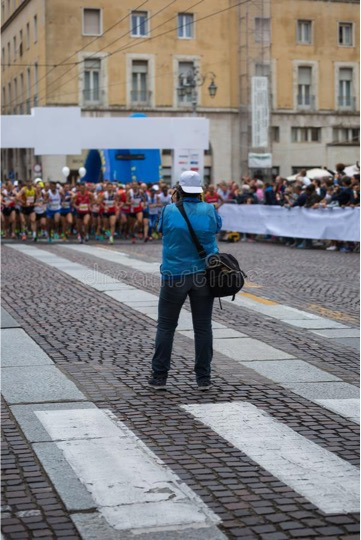 ΜΜΕ
Διαχείριση σχέσεων με τα ΜΜΕ 
Κάλυψη διοργάνωσης από ΜΜΕ 
Τεχνολογικές εξελίξεις 
Διαδίκτυο 
Κοινωνικά δίκτυα 
Δελτία τύπου
Συνεντεύξεις τύπου
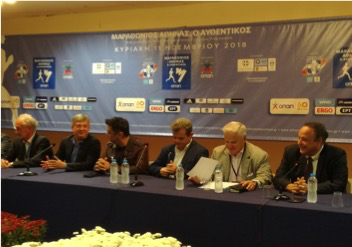 Διαχείριση απρόβλεπτων γεγονότων
Ξεκάθαρη άποψη των παραγόντων που μπορεί να επηρεάσουν τη διοργάνωση
Καιρός
Μη συμμετοχή καλών αθλητών
Μεγάλη ή μικρή συμμετοχή κόσμου
Παράλληλες διοργανώσεις
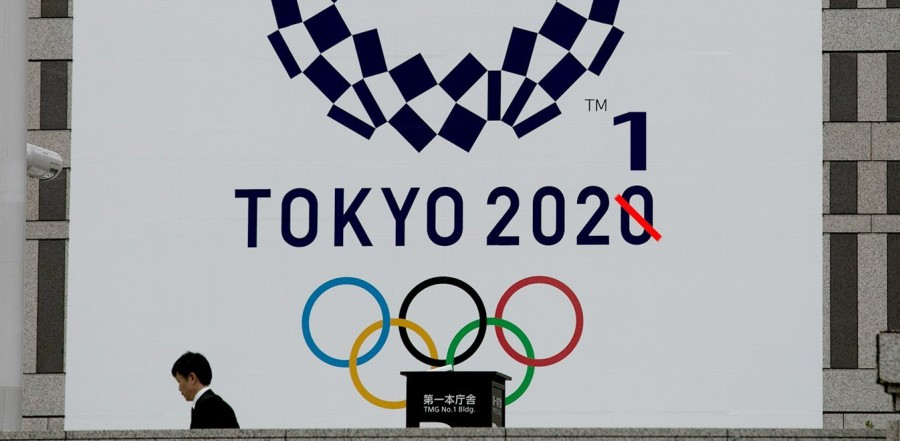 Αξιολόγηση
του βαθμού εκπλήρωσης των στόχων της διοργάνωσης 

Οικονομική 
–Κόστος/συμμετέχοντα/υπηρεσία/πρόγραμμα 
Αποδοτικότητας 
Αποτελεσματικότητας 
Ποιότητας 
Ικανοποίησης 
Προθέσεων συμπεριφοράς